Maximize the Benefits from Enterprise Applications with a Center of Excellence
Optimize your organization’s enterprise application capabilities with a refined and scalable methodology.
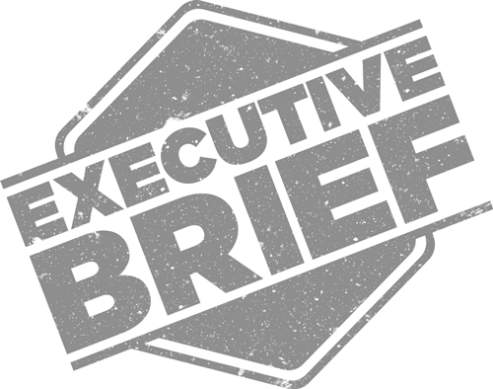 ANALYST PERSPECTIVE
Organizations need to do more with less. A Center of Excellence (CoE) can help.
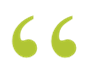 Organizations have long realized the benefits of establishing competency-based Centers of Excellence in areas like quality management or customer experience, but this approach has been largely absent in the enterprise applications practice. We propose a vendor-agnostic methodology to optimizing your organization’s most critical applications with an applications-focused Center of Excellence.  

A Center of Excellence consolidates best practices in a way that is repeatable, scalable, and can be generalized across the organization. It leverages the skills and competencies of talent within the organization to champion standardized practices around critical business applications, underpinned by measurable indicators. 

Organizations of any size can benefit from establishing a CoE to enrich business inputs, reducing inefficiency and containing it from re-entering daily operations. Best still, organizations may already have all the required elements in-house to transition from ad hoc operations to a Center of Excellence capability. Fully harness the benefits from your applications by starting your CoE today.
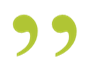 Ilia Maor, 
Senior Manager, Research and AdvisoryInfo-Tech Research Group
Audience and objectives
Senior leadership executives looking to leverage their business applications more strategically.
CIOs, IT Directors, and Applications Managers rationalizing their business applications and optimizing their performance.
Business Analysts tasked with bridging the gap between IT and the business for specific business applications.
Rationalize the need for a CoE focused on enterprise applications. 
Evaluate the current state of processes surrounding your enterprise applications practice.
Determine gaps in consistency, process adherence, and capability.
Develop a roadmap for a right-sized CoE that meets your business objectives.
Recognize the opportunities for improvement in processes and best practices through a Center of Excellence.
Centralize methodology related to enterprise applications into a repeatable, scalable framework.
Organizations looking for opportunities to maximize efficiencies related to their enterprise applications.
Organizations looking to standardize application-related processes.
Executive summary
Scale your CoE based on business needs and capability. There is flexibility in how extensively the CoE is applied, but a minimal level of competency is required.
A CoE is a like a refinery. It uses inputs from the business to produce an enhanced end-product, removing waste and isolating it from re-entering day-to-day operations. 
Excellence requires investment from people to affect process. To advocate the CoE practice, identify key resources, competencies, and champions across the organization. Drive change through them.
Organizations make large investments in enterprise applications to support critical business functions, but many are failing to realize the benefits of their investment. 
Inconsistent processes prevent organizations from realizing full benefits from enterprise applications.
While applications touch both IT and the business, there is limited collaboration between the teams to identify gaps and opportunities.
Roles and responsibilities for governance and support around specific applications are not formalized, obfuscating the possibility for improvement.
Select the enterprise applications most critical to the organization and the ones to be targeted by the Center of Excellence.
Identify the resources, competencies, and roles required to enable a CoE for enterprise applications in your organization.
Develop a standard process of governance and oversight surrounding the application.
Enable a medium of interdepartmental collaboration to communicate and standardize best practices.
Build a comprehensive support network that consists of IT, the business, and external stakeholders to address issues and problem areas surrounding the application. 
Establish metrics to measure the success and effectiveness of the CoE and the applications it supports.
What is an enterprise applications Center of Excellence?
A Center of Excellence (CoE) is a cross-functional methodology promoting collaboration and best practices around enterprise applications. It enables an organization to extract the full benefits out of critical systems. An Enterprise Applications CoE builds on best practices successfully employed with competency-based CoEs, but is distinctly catered to optimizing processes related to a single application or multiple applications rather than one competency like quality assurance or data management.

The responsibilities of a Center of Excellence can include:
Reporting and Metrics: measure the value derived from the application that the CoE is supporting.
Governance: coordination and prioritization of the project pipeline.
Knowledge Repository: systematized classification of standards, processes, and methodologies to guide the user community.
Shared Learning: training, certification, and skills assessment.
Process Mastery: standardization and optimization of application-related processes.
Vendor Management: centralized communication with third-party vendors.
Maintenance & Upgrades
Operational Support
Infrastructure Management
Center of Excellence
Vendor Management & Contracts
Change Management
Knowledge Management
Understand the impact of a CoE in application lifecycle management
A Center of Excellence is most impactful in the optimization phase of the application lifecycle. However, it should not be an afterthought; a CoE can drive significant value in the planning and implementation phases.
Plan Impact
Strategy alignment with the business
Consistent requirements gathering
Documented lessons learned from previous enterprise application projects
Increased accuracy of scoping
Plan
Application Lifecycle Management
Optimize
Implement Impact
Timely deployment
Early error detection
Structured change management and transition approach
Accuracy in resourcing plans
COE 
Impact
Implement
Optimize Impact
Proactive application management
Rapid data-driven improvements
Faster ramp-up for projected benefits
Reduced risk of non-adoption
What a Center of Excellence is NOT
Tailor your Center of Excellence to the job it is intended for rather than a blanket term that encapsulates all pain areas within the organization. Recognizing what the CoE is not helps scope it within your context.
A Temporary Measure
A Project Management Office
Exclusive to Enterprises
Once the CoE is established, it needs to be maintained and generalized across the business. Accordingly, it needs champions, support, and an appropriate inventory of tools.
While your PMO may use CoE methodology in managing enterprise application projects, it lacks the functional specificity to act as a replacement.
The CoE can take on many forms and offer versatility to organizations of all sizes, as long as there is a minimum level of capability and critical applications to support.
A Physical Office
A Quick Fix
The Center of Excellence does not have to be a physical location or an ivory tower, and can be driven through a team of champions across the organization.
Establishing a CoE requires a minimum level of competency across multiple areas. You need to be good before you can be excellent, and that is a gradual process.
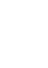 A CoE is vendor agnostic, targeting process optimization related to the application or collection of applications and their use within an organization rather than focusing on a specific vendor.
Rationalize your pursuit of a Center of Excellence
An Enterprise Applications CoE aims to manage the complexity inherent in large systems and offers a methodology to standardize practices through the entire organization.
What the experts say on the evident benefits realized with a CoE:
Create a “peer-to-peer” shared learning experience.
Build a mechanism for the user community to give greater input.
Monitor the breadth of application utilization.
Enforce license compliance and optimization.
Highlight effective practices through collaboration and information sharing across the organization.
Avoid duplication of effort and redundancies.
LOB
LOB
Non-CoE Method
LOB
LOB
Ad hoc communication
LOB
LOB
CoE Method
LOB
LOB
Source: The Information Management Center of Excellence
Determine how a CoE can be the right fit for you
A CoE can benefit your organization regardless of size, industry, or geography. Consider the CoE as a scalable set of practices around your enterprise applications rather than a tangible organization.
Optimized
Managed
Full utilization of metrics to drive decisions pertinent to the application 
Full-time dedicated staff
Minimal
Strong application governance team
Data-driven decision making
Ad Hoc
Some formalized allocation of roles
Recognized sponsorship 
Dedicated staff
No formalization of roles and responsibilities
Fragmented processes
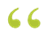 It doesn’t have to be a large hurdle to create a Center of Excellence; it can be two people with shared passion for making a difference, with recognized sponsorship in the organization, and part of their time dedicated to the Center of Excellence. It doesn’t have to have full-time staff, it doesn’t have to be a large investment, it doesn’t have to be championed at the C-level, but it has to have at least components of all those things. Without those it becomes a hobby. 
– Jon Strickler, Principal, Horizon Line Group
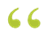 Some CoEs are going to have more responsibility, some are going to have less. Some are going to purely support organizations; others are going to have a lot more development and strategic planning responsibilities. Getting that understood, agreed to, and clearly communicated to all stakeholders is the number one priority and number one success area for a CoE. 
– Mike Boldt, IT Director, Moog Inc.
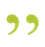 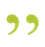 Identify the drivers for establishing a CoE for the enterprise application
Check for warning signs that indicate problems pertaining to the application and determine how a CoE can eliminate obscurity and help overcome process redundancies and inefficiencies.
Warning Signs
Key Benefits
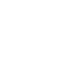 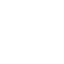 Budget and time overruns during deployment
Lack of governance around change requests
Inadequate application support
Inconsistent sourcing and procurement process
Low user adoption and satisfaction
Process redundancies and duplication
Lack of standardized training 
Costly third-party support 
Lack of proficient skills and expertise
Failure to meet business requirements
Lack of metrics and reporting capability
Not meeting user needs
Costs appear to outweigh the benefits of the application
Governance related to upgrades and change requests
Standardized vendor management practices
Continuous user training
Defined application support paths
Scalability to grow with the organization
Repeatable and transferrable methodology across the company
Time and monetary savings 
Eliminate confusion around ownership of systems, processes, and information
Continuous performance tracking
Organized reassignment of resources
Knowledge retention and management
Given the complexity of some enterprise applications and their functional breadth, one person cannot be expected to have a complete end-to-end view of the organization. A Center of Excellence can spread that knowledge (and risk) across multiple subject-matter experts in the organization, ensuring consistency and broad coverage in multiple areas.
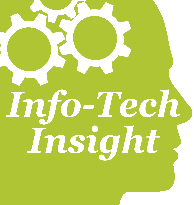 Organizations face many challenges when deploying enterprise applications
20%
53%
63%
Organizations that required some level of customization to their application.
Organizations that viewed their ERP implementations as failures.
Organizations that realized less than 50% of expected benefits from their application.
An enterprise application CoE brings together key stakeholders at an early stage to address key business requirements and ensure project success.
Maximize the utilization of the enterprise application with a CoE through user engagement, systematized training, and change management policies.
The CoE helps reduce levels of solution customization requested through thorough requirements gathering and stakeholder engagement at early stages of the project.
Source: Panorama Consulting ERP Report
A Center of Excellence reduces project time and cost through centralized governance and formalized, traceable roles
Source: “The Information Management Center of Excellence” by Emtec
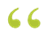 Establishing an ERP Center of Excellence is one way to counter the challenge of maximizing the business benefits of ERP projects. Companies that institute such a mechanism are more likely to experience fewer disruptions during and after implementation and are less likely to become too dependent on outside consultants along the way.
– Eric Kimberling, Principal, Panorama Consulting
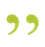 Align the Center of Excellence with corporate objectives
Info-Tech’s 2016 CIO Trend Report indicates business executives view four key areas that should be IT’s top priority. Align the CoE with these objectives to build use cases that define the CoE’s functions.
IT Priorities
CoE Use Cases
Data Stewardship
Software License Management
1
Provide managers with information to support decision making.
Application Performance Management
Program & Project Management
2
Knowledge Management
Integration, Consolidation, and Product Expansion
Reduce IT costs.
Quality Assurance
Process Management
Improve cost efficiency of business processes.
3
Vendor Management
Application Support
Change Management
Stakeholder Management
Improve effectiveness of business processes.
4
Info-Tech’s framework for visualizing the Center of Excellence
Visualizing the CoE framework will help you position it within your organization. A strategic foundation enables the mandate, allowing for the development of a shared methodology to drive practices related to applications. All three layers are required for a successful Center of Excellence.
Once a methodology has been established, it still needs to be enacted. Ensure appropriate resources are allocated to the CoE both from a skillset perspective as well as having the right people involved. The actionable aspect of the CoE resides with IT transforming business inputs.
IT
Delivery
Build a consolidated approach and standard methodology, based on best practices and performance measurement through key performance indicators, that is used across the organization. This includes setting best practices around application administration, software installation and configuration, and project execution.
Ownership
CoE
Shared Methodology
There should be strategic alignment between the CoE and the organization’s goals, objectives, and vision. This alignment translates into the CoE mandate intended to enhance the way enterprise applications enable the business.
Organization
Strategy
Develop an operating model to demonstrate the value of the CoE
Use Info-Tech’s CoE Operating Model to visualize and demonstrate functions of the CoE. The value output from the CoE is classified under governance, shared services, technology, and people.
Project Roadmap
Risk Management
Input arrows 
represent the components that come into play in the CoE refining process. These include challenges in the way things are currently done. For instance, lack of governance relating to change requests or customization, poor visibility into licenses being deployed, or a lack of preparedness for updates.
Governance
People
Output arrows represent the value the CoE delivers and the benefits realized across the organization. CoE initiatives are classified under the four defining elements.
CoE
Vendor Management
Delivery Assurance
User Training 
Resource Management
Governance
Technology
Shared
Services
Module Integration
Application Performance Tracking
Determine what is a minimally-viable model for your CoE
An organization requires a minimum level of capability in the four defining elements to establish a minimally viable Center of Excellence. Every CoE – like the organization it enables – will differ based on current strengths. Assess your current capability to tailor development aligned with organizational objectives.
Minimally-Viable CoE Model (MVCoE)
To be called a Center of Excellence, roles, responsibilities, accountability, and sponsorship must be defined and given a mandate to operate.  
Use Info-Tech’s CoE capabilities table to help determine if you meet this threshold.
Governance
The Center of Excellence doesn’t have to have full-time staff, it doesn’t have to be a large investment, and it doesn’t have to be championed at the C-level, but it has to have at least components of all those things. Without those it becomes a hobby.
– Jon Strickler, Principal, Horizon Line Group
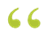 Advanced (3)
Intermediate (2)
Basic (1)
Shared Services
People
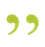 Technology
Acquire minimum competency for the Center of Excellence to ensure it has the mandate to perform. Once a minimally-viable model has been established, plan and prioritize how you aim to enhance your CoE in each area, in alignment with your corporate strategy.
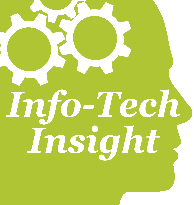 Visualize how the CoE adds value to your company
Picture the function of the CoE as a refinery operation. It manages complexity around the application through reviewing challenges, isolating inefficiencies, and producing governance, best practices, and collaboration as direct outputs and by-product synergies.
Data accuracy rate
License utilization
Ticket resolution time
Metrics
OUTPUTS
INPUTS
CoE VALUE ADD
Process redundancies
Manual process
Duplication of effort
Waste Containment
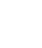 Collaboration
Cross-learning
Employee engagement
By-product Synergy
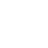 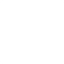 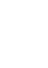 Explicitly identifying the waste in your current process is a recognition that there is a by-product to manage, isolate, and prevent from re-entering your day-to-day operations. However, the CoE process can also produce by-product synergies or positive by-products that can benefit the business in other areas.
Executive Brief case study – CoE for ERP Ecosystem
CASE STUDY
Industry
Source
Film Production and Entertainment Technology
Research Interview
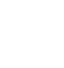 Background
The organization is a multinational entertainment technology company with operations in over 50 countries. 

Center of Excellence Initiative
The organization launched a CoE project for North American SAP implementations. The purpose was to span key elements of the system across the company. One of the objectives was also to establish a mechanism for project managers to manage the multitude of projects, dependencies, and conflicts pertaining to the ERP solution. The impetus to create the CoE was in alignment with the IT strategy map. The CoE team was composed of:
Project Managers
Project Controller
Functional Configuration Analysts
Security Analysts
Database Administrators 
Business Relationship Managers

Results
The value offered by the CoE came in the following form:
Improved user satisfaction due to increased visibility into the importance of the ERP system.
Staff skill growth due to cross-departmental training and fostering collaboration.
Stronger governance component led to improved systems integration and dependence considerations.
IT Program Roadmap
Governance
ERP Ecosystem CoE
Change Management
Solution Delivery
Support
Other Software Infrastructure
Training & Learning Management 
Disaster Recovery Planning
Measure the performance of the CoE on an ongoing basis
Manage the success of your CoE by establishing initial baseline metrics and ongoing metrics for tracking progress and benchmarking against industry standards. Personalize ongoing success measures to the particular use cases adopted by the CoE.
Integration, Consolidation, & Product Expansion
# of same data entries
Application performance time
Vendor Management
Vendor response time
Mean time between repairs
Documented Standards
Trained Users
Performance Management
User adoption ratio
User satisfaction ratings
Change Management
# of incidents caused by changes
Stakeholder satisfaction scores
Application Satisfaction
Knowledge Management
# of knowledge assets created 
Ratio of staff accessing documents
Process Management
Time to complete transaction
Cost per single transaction unit
Consulting Costs
Data Stewardship
Data accuracy ratio
Data duplication ratio
Stakeholder Management
Stakeholder satisfaction scores
Number of incidents caused by changes
Initial
Ongoing
Follow Info-Tech’s approach to develop a framework for your CoE
Structure the Project
Map Current State
Gather Requirements
Map Ideal State
Develop a Roadmap
Classify pain points and opportunities in alignment with the Operating Model.
Outputs
Determine potential capabilities under the four defining elements. 
Outputs
Identify existing practices, templates, and tools that can be recycled for use within the CoE.
Outputs
Determine relevant use cases for the CoE.
Use the refinery model to dive down into expected value.
Map ideal CoE structure. 

Outputs
CoE Potential Capabilities
Understand the four defining elements of the CoE Operating Model.
Map current CoE structure.

Outputs
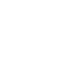 Identify goals and objectives for the Center of Excellence.
Determine project scope.
Identify and map key stakeholders.
Outputs
Prioritize CoE initiatives.
Highlight risks and mitigation efforts.
Monitor and evaluate benefits.
Outputs
Classified Requirements
CoE Ideal State Model
Existing CoE Practices
CoE Current State Model
CoE Initiatives Roadmap
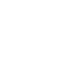 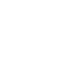 CoE Project Vision
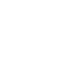 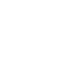 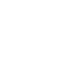 Prepare final presentation to gain stakeholder commitment. 
Outputs
Stakeholder Presentation
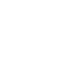 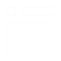 Use these icons to help direct you as you navigate this research
Use these icons to help guide you through each step of the blueprint and direct you to content related to the recommended activities.
This icon denotes a slide where a supporting Info-Tech tool or template will help you perform the activity or step associated with the slide. Refer to the supporting tool or template to get the best results and proceed to the next step of the project.
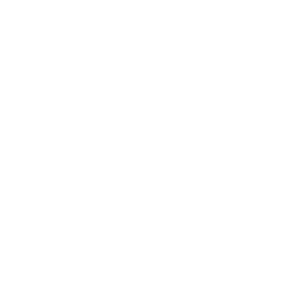 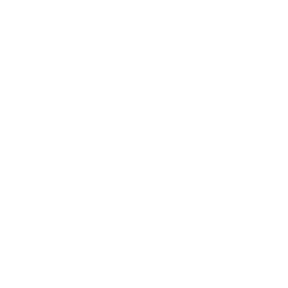 This icon denotes a slide with an associated activity. The activity can be performed either as part of your project or with the support of Info-Tech team members, who will come onsite to facilitate a workshop for your organization.
Info-Tech offers various levels of support to best suit your needs
Consulting
Workshop
Guided Implementation
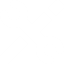 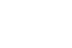 DIY Toolkit
“Our team does not have the time or the knowledge to take this project on. We need assistance through the entirety of this project.”
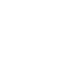 “We need to hit the ground running and get this project kicked off immediately. Our team has the ability to take this over once we get a framework and strategy in place.”
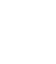 “Our team knows that we need to fix a process, but we need assistance to determine where to focus. Some check-ins along the way would help keep us on track.”
“Our team has already made this critical project a priority, and we have the time and capability, but some guidance along the way would be helpful.”
Diagnostics and consistent frameworks used throughout all four options
Center of Excellence Project Overview
2. Design the CoE Future State
3. Develop a CoE Roadmap
Create a Vision for the CoE
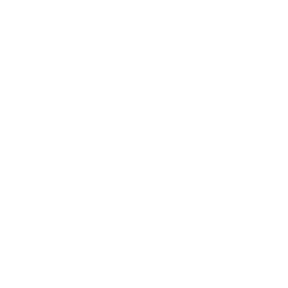 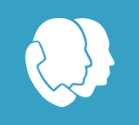 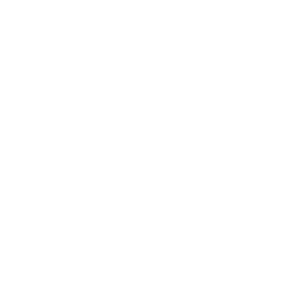 Center of Excellence Workshop overview
Contact your account representative or email Workshops@InfoTech.com for more information.